Lane Positions
Lane Position Activity:

Identify what lane position is shown and what speed control option should be used
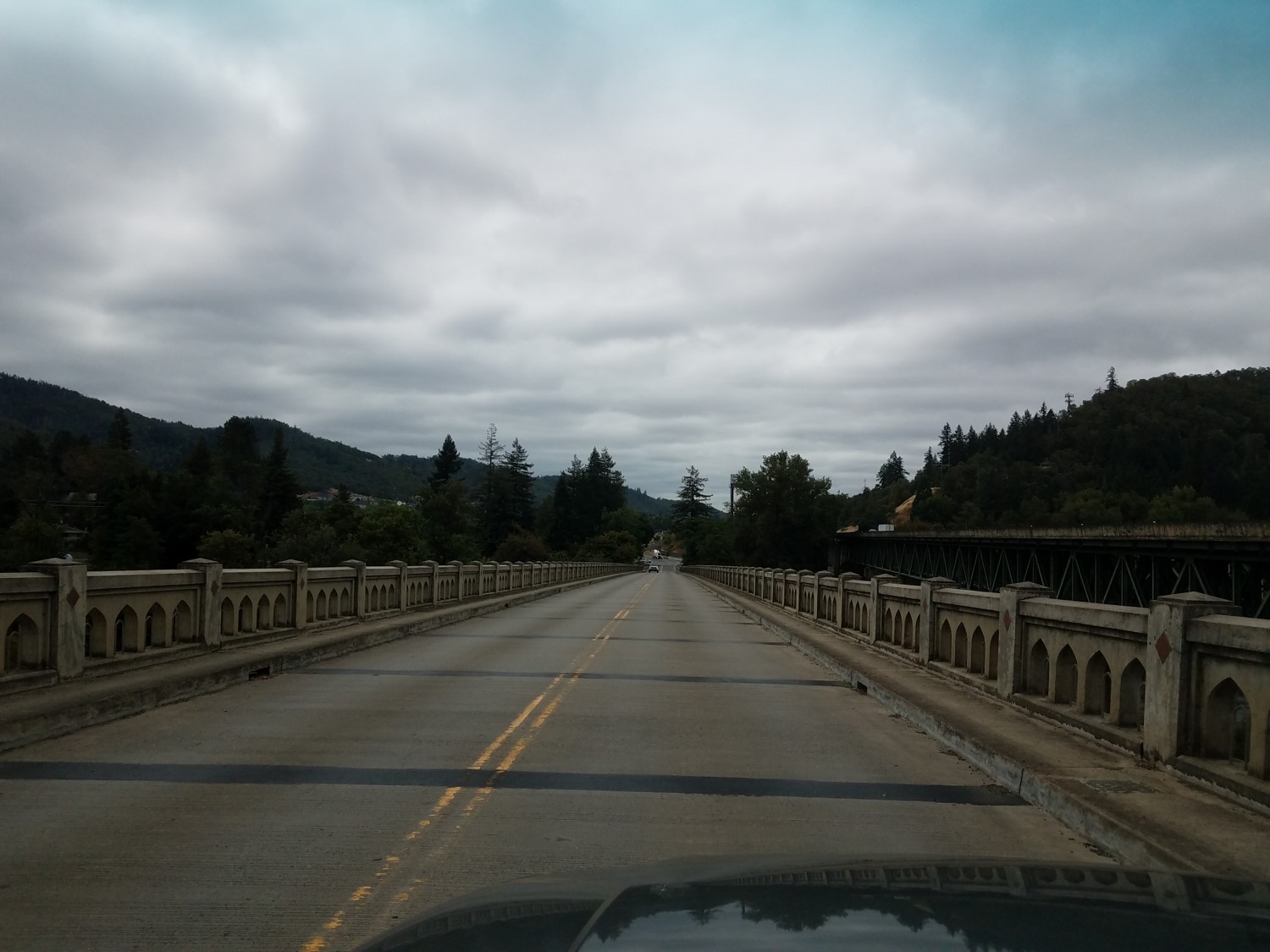 [Speaker Notes: 1-decelerate]
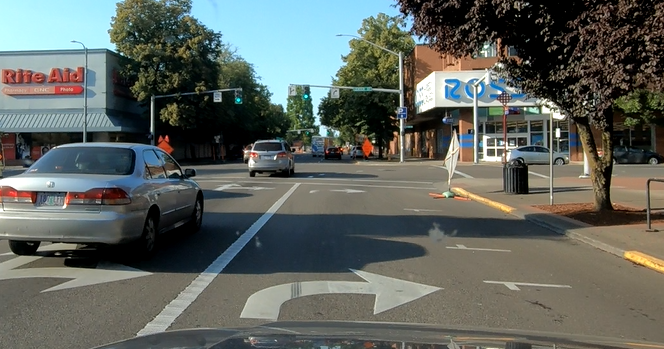 [Speaker Notes: 1-apply brake]
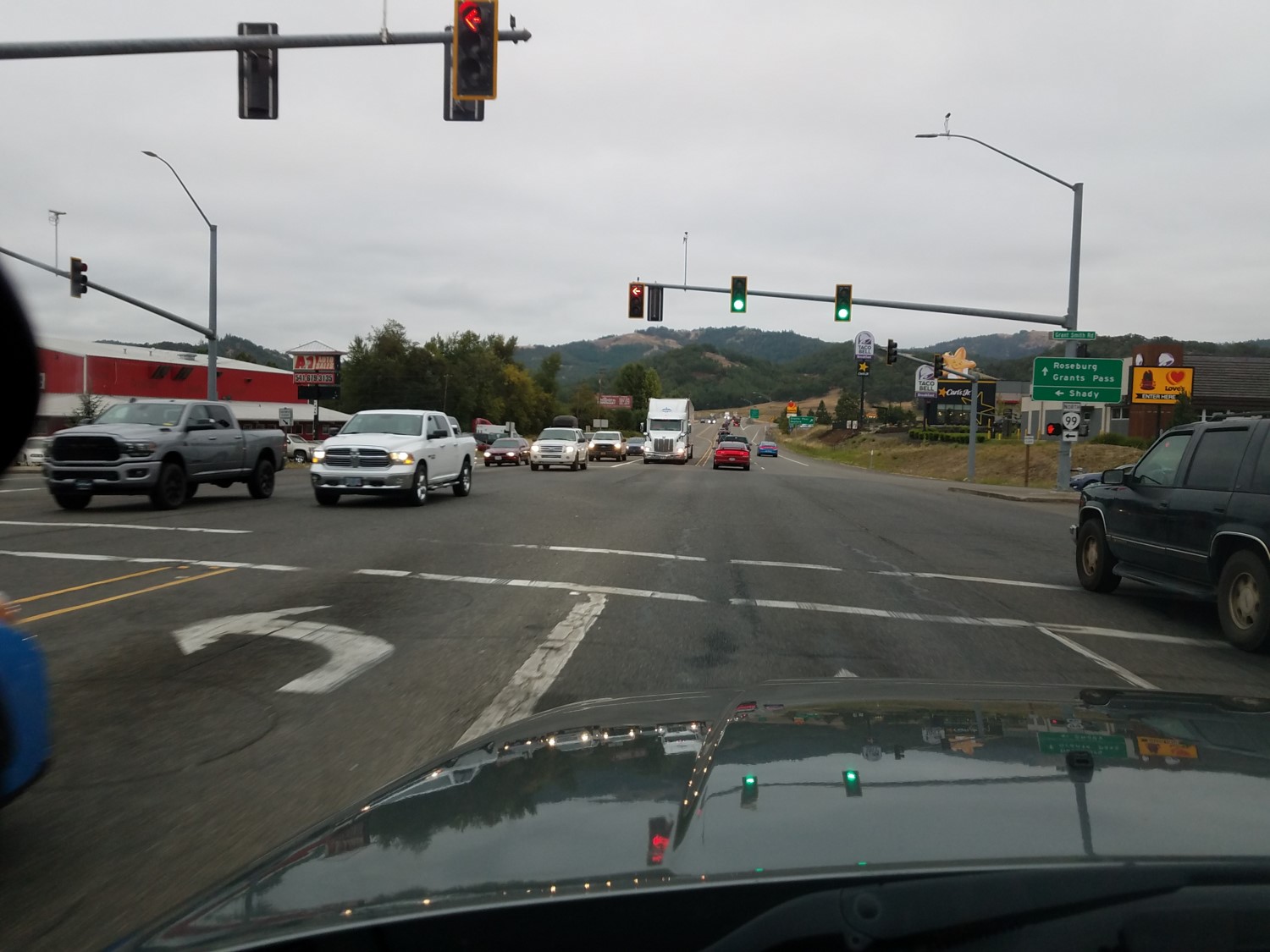 [Speaker Notes: 1-cover brake]
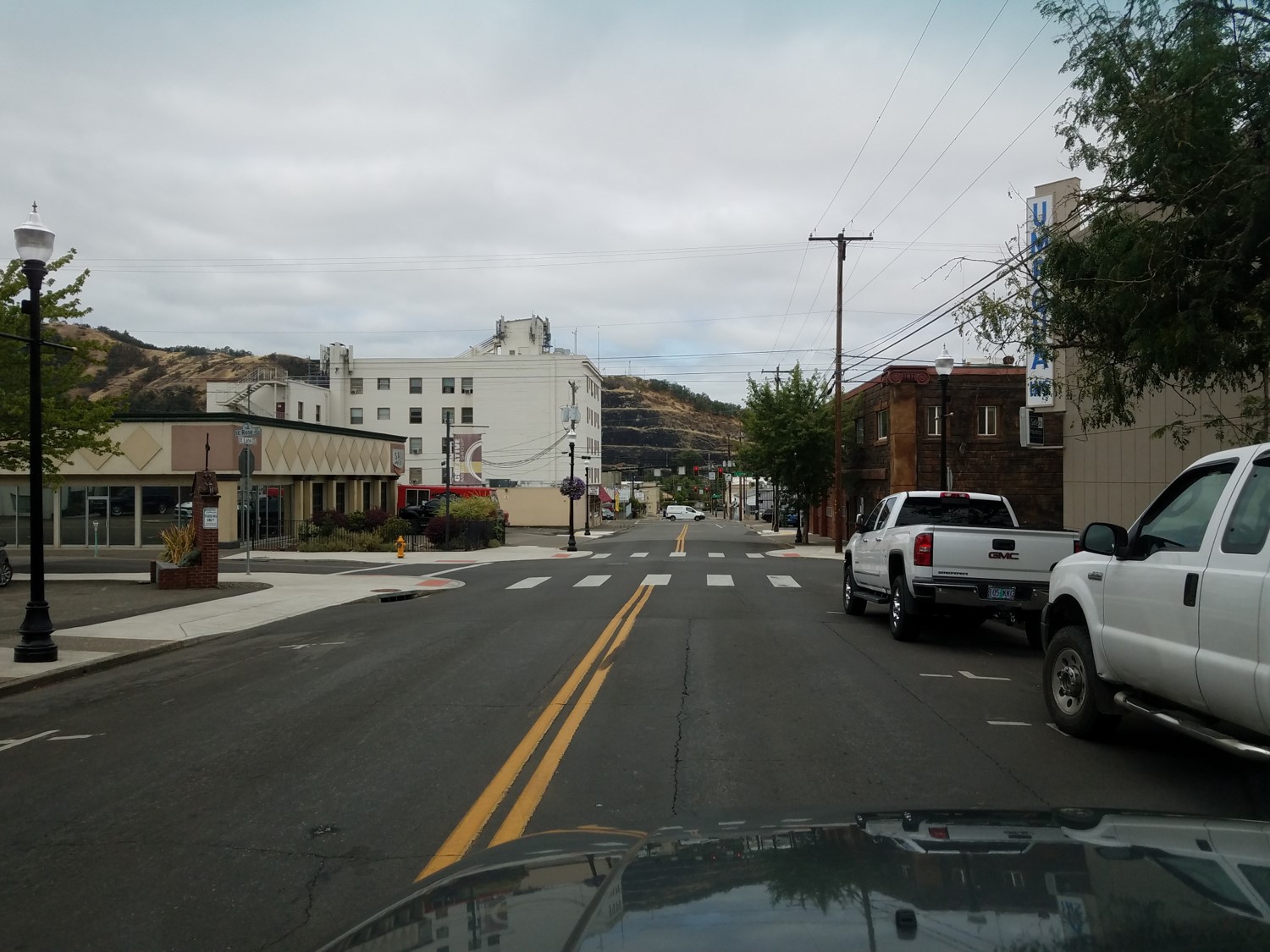 [Speaker Notes: 2-cover or apply brake]
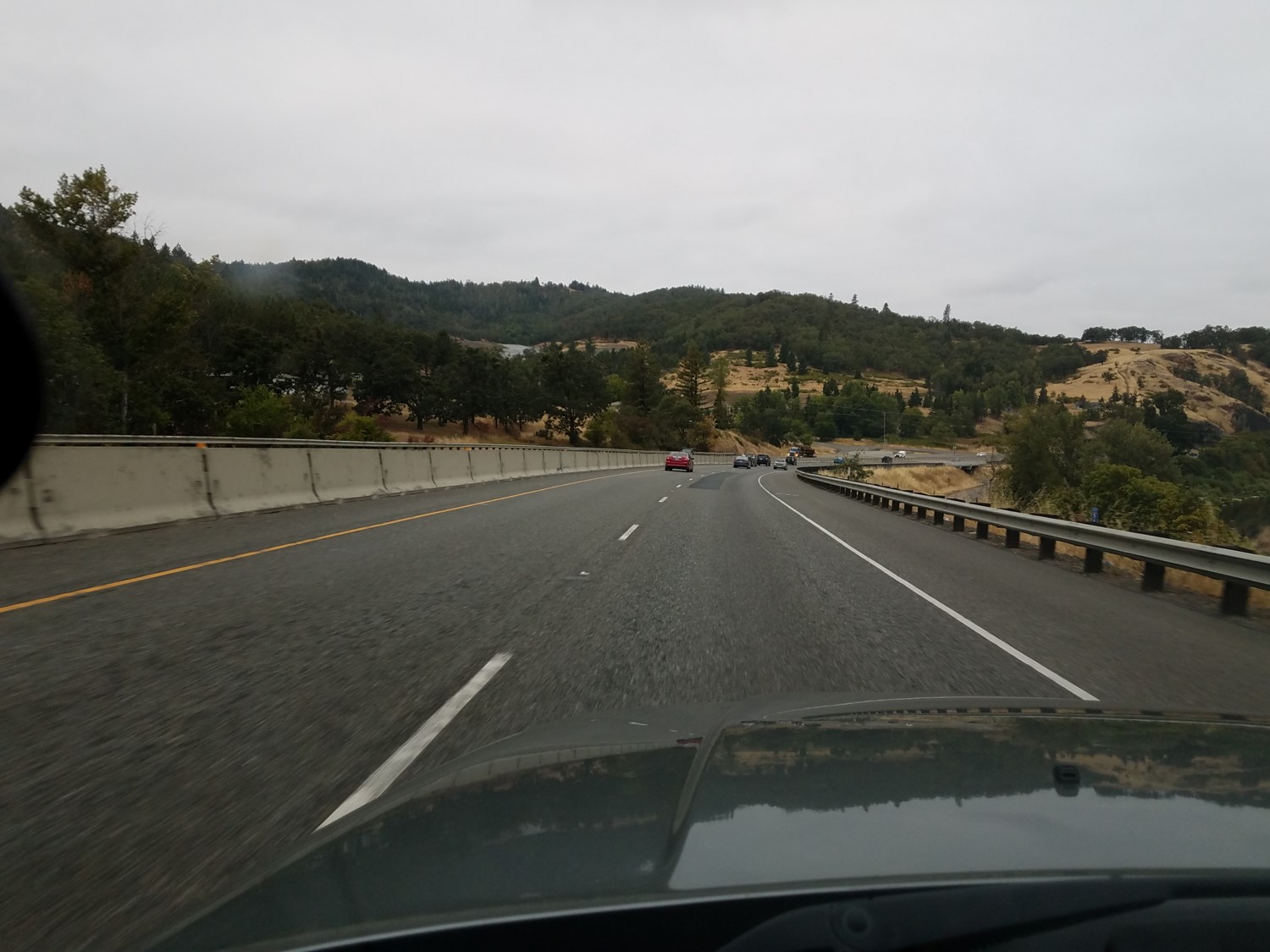 [Speaker Notes: 1-maintain speed]
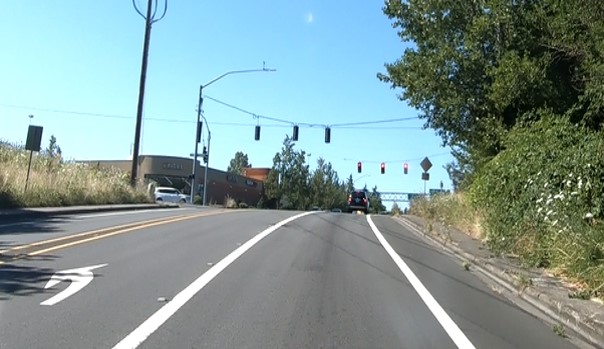 [Speaker Notes: 1-decelerate (note incline will affect speed, may have to increase pressure on accelerator)]
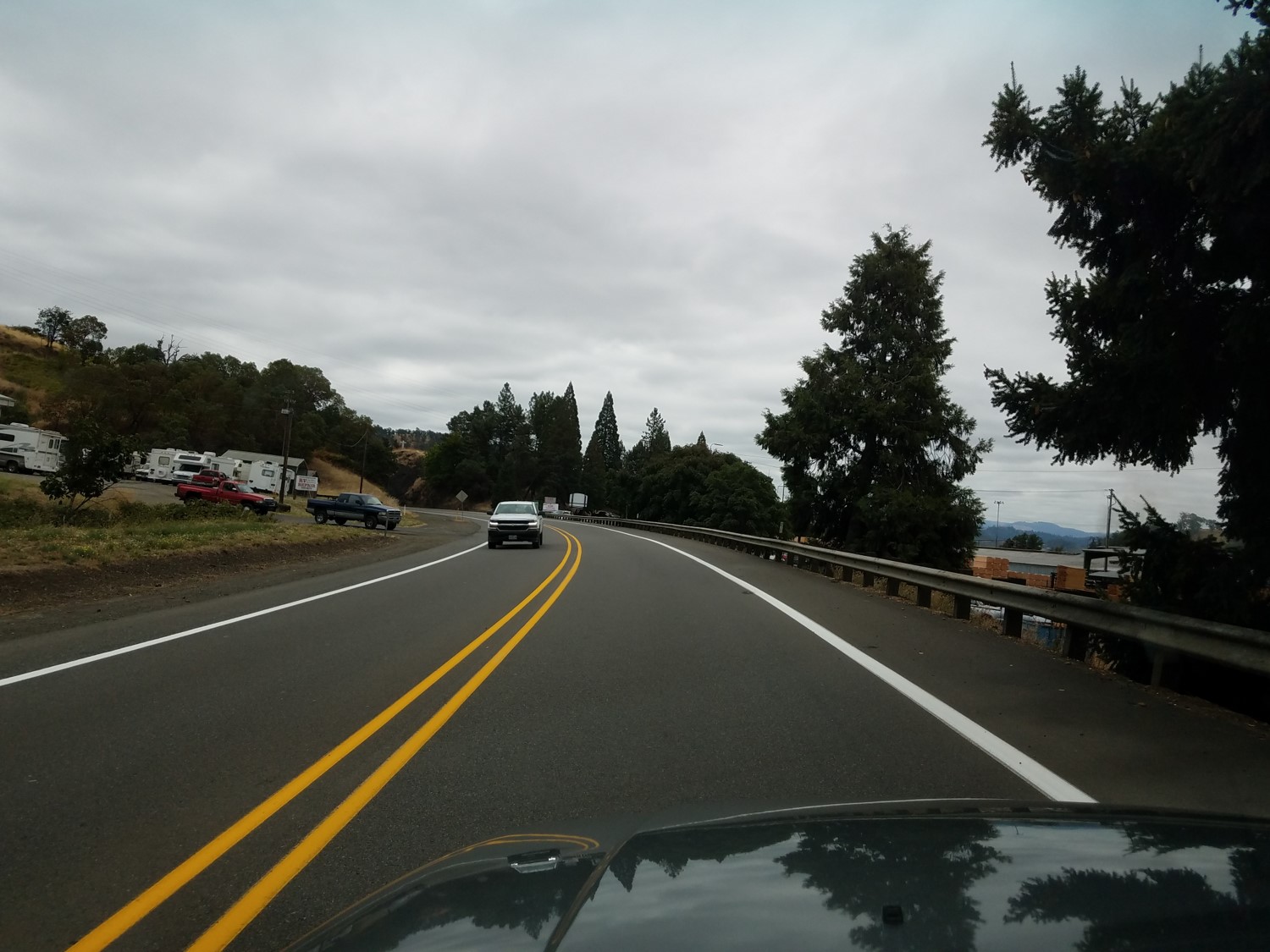 [Speaker Notes: 3-decelerate]
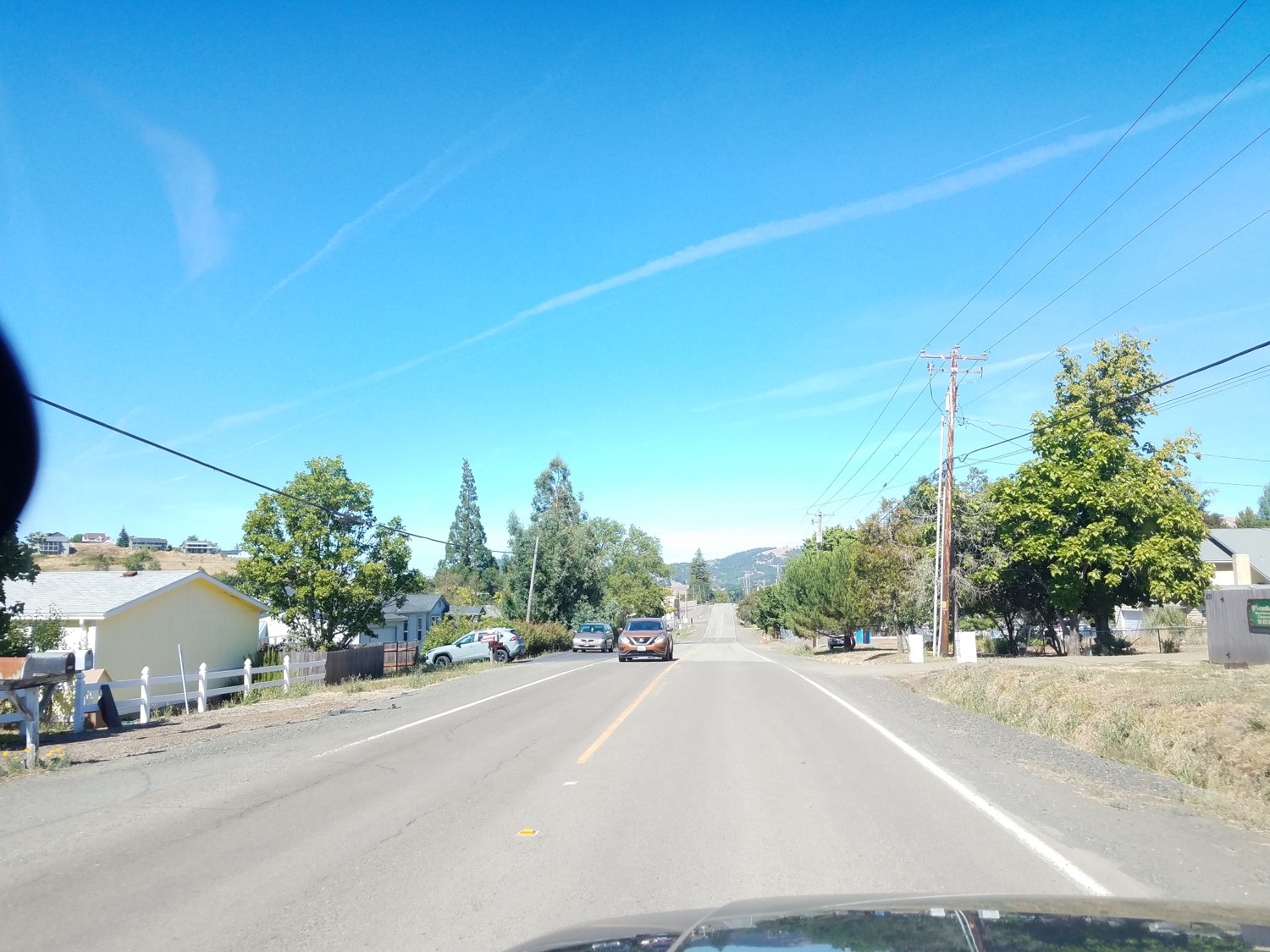 [Speaker Notes: 3-maintain speed]
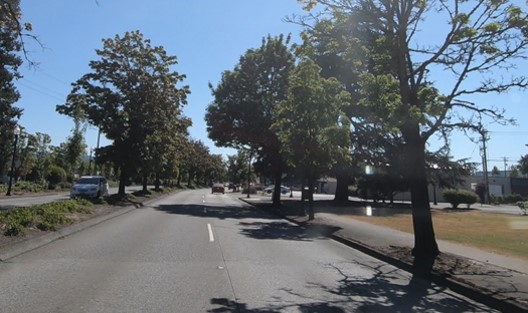 [Speaker Notes: 4-maintain speed (changing lanes)]
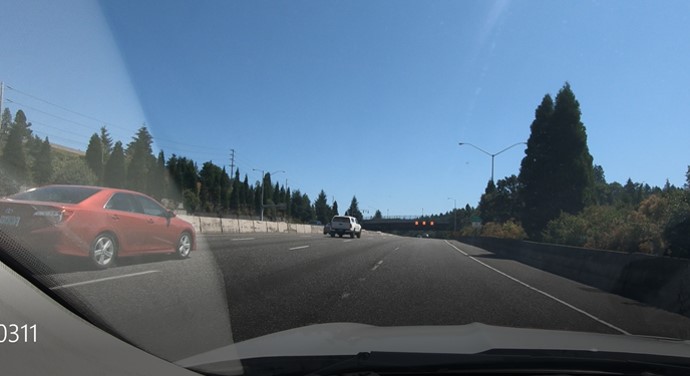 [Speaker Notes: 1-maintain speed]
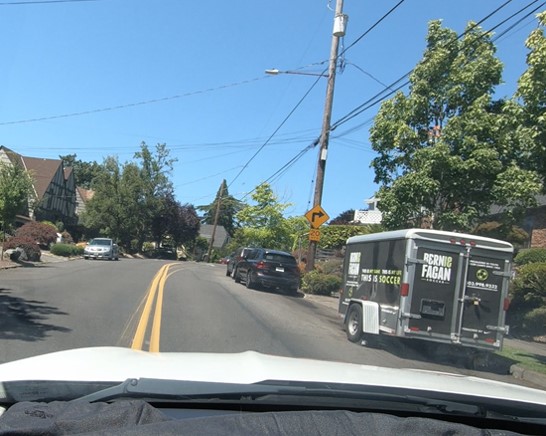 [Speaker Notes: 2-apply brake move back into 1 before curve]
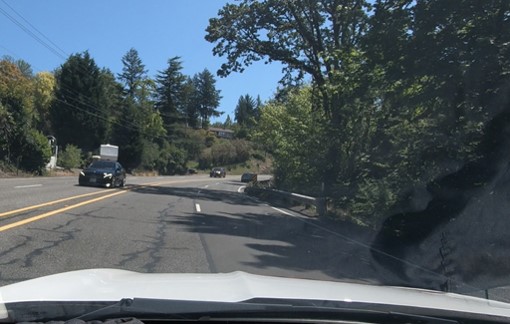 [Speaker Notes: 5-maintain speed (changing lanes)]
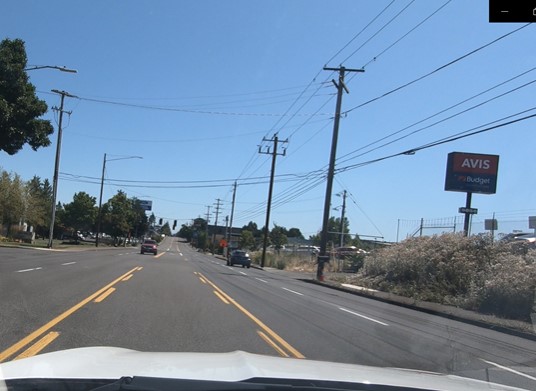 [Speaker Notes: 1-apply brake]
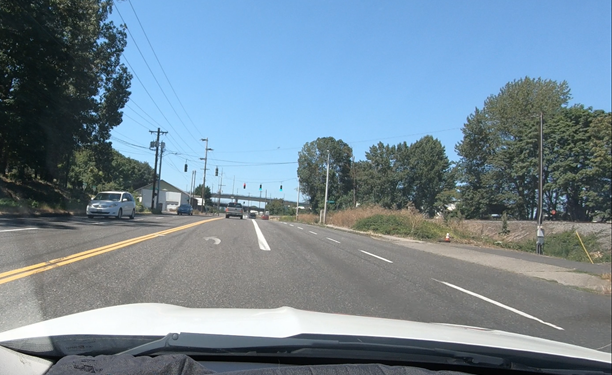 [Speaker Notes: 4-maintain speed (entering turn lane)]
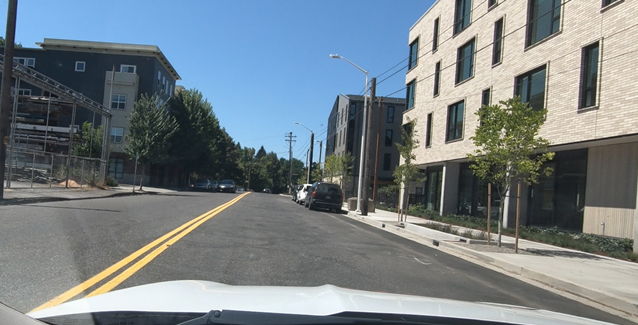 [Speaker Notes: 1-maintain speed]
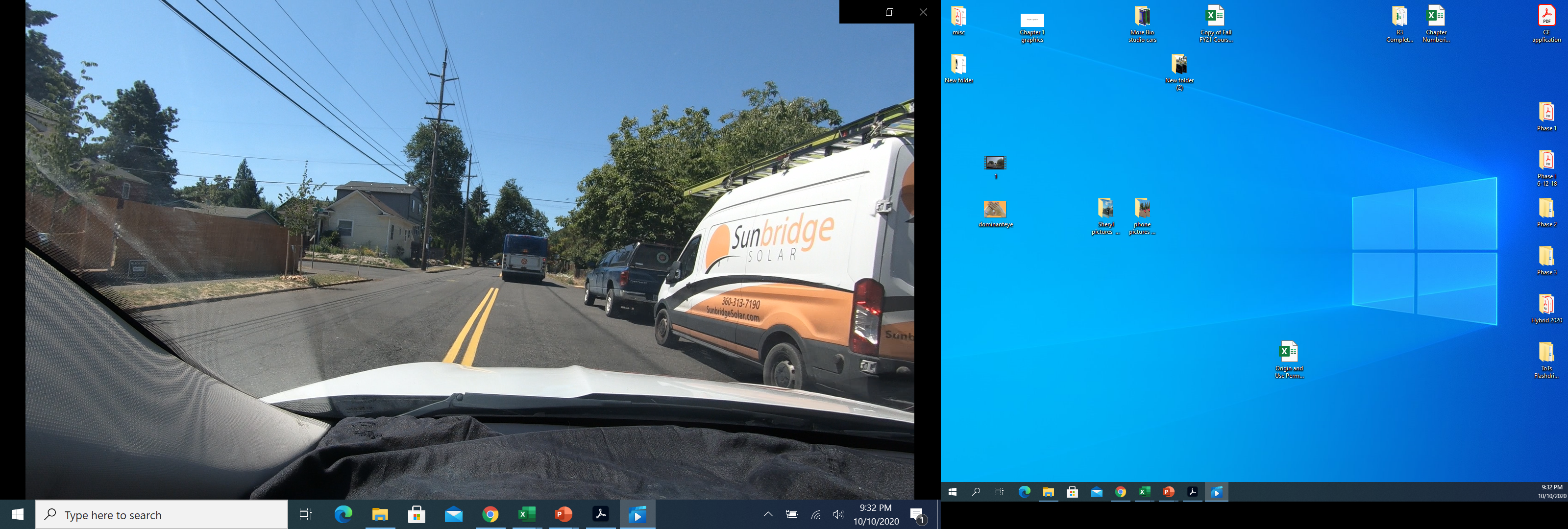 [Speaker Notes: 2-cover brake]
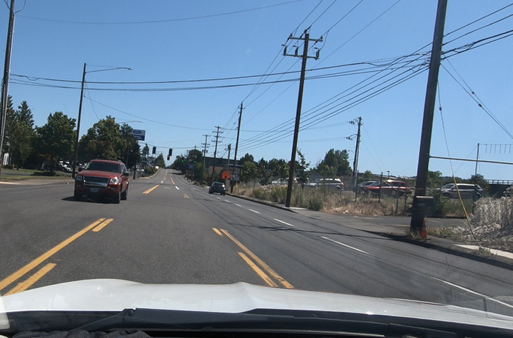 [Speaker Notes: 1-apply brake]
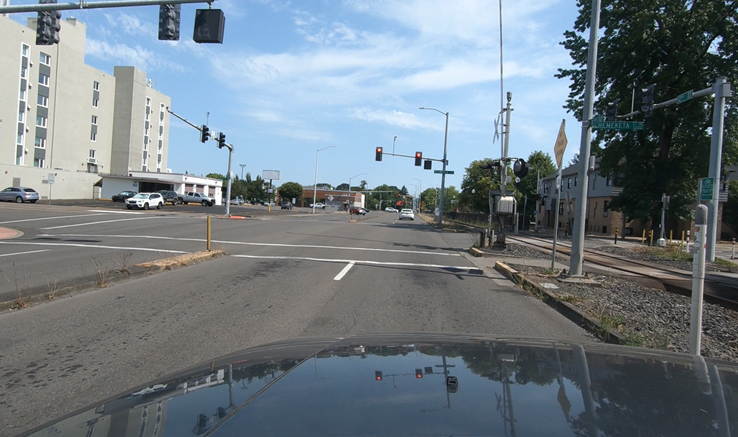 [Speaker Notes: 1-apply brake]
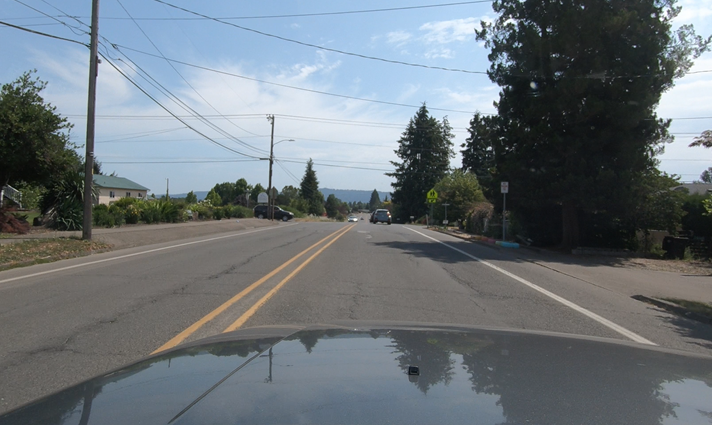 [Speaker Notes: 1-decelerate or cover brake]
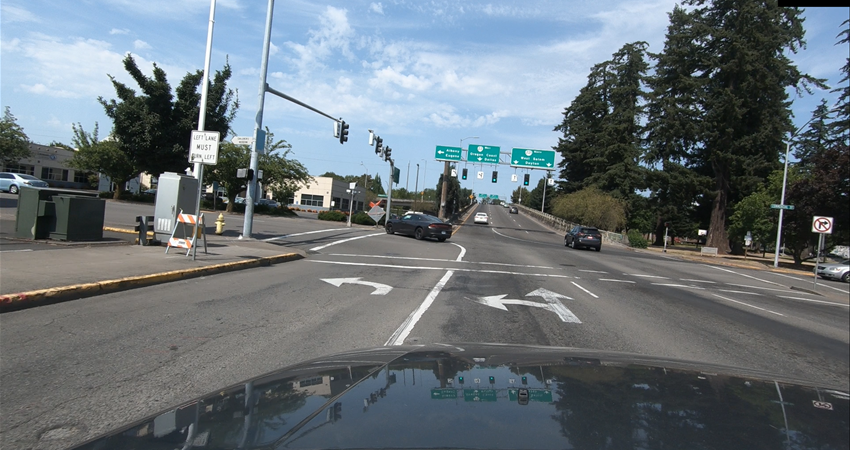 [Speaker Notes: 2-apply brake]
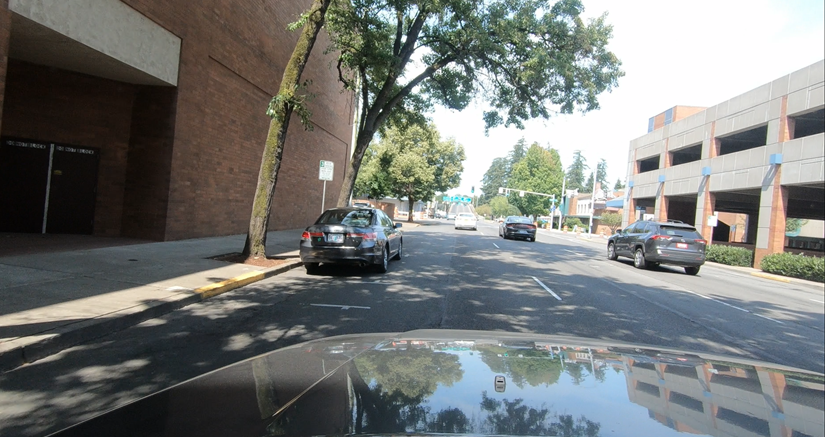 [Speaker Notes: 3 - Maintain]
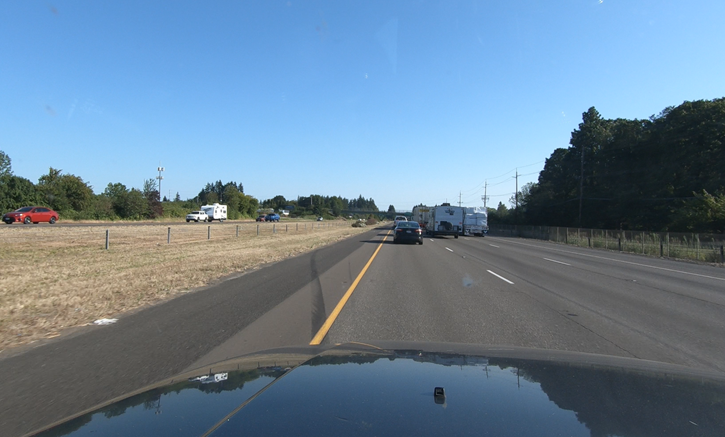 [Speaker Notes: 2 - Maintain]
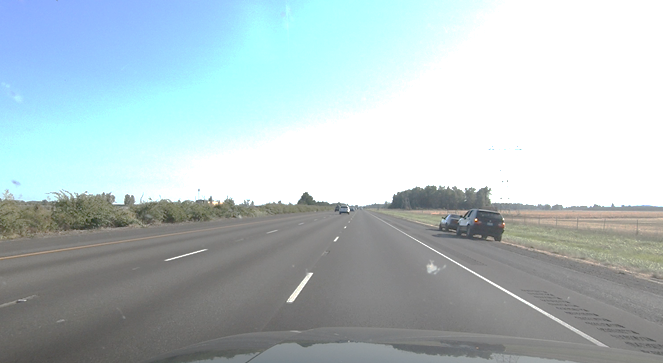 [Speaker Notes: 2 – Reduce speed]
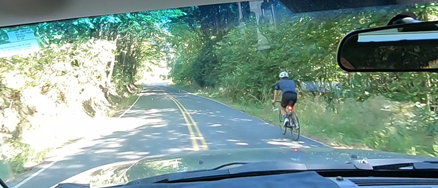 [Speaker Notes: 2 - Decelerate]